Freshwater Pollution
Source Types
Surface Types
Conservation
Pollution . . .
. . . is anything that lowers water quality
Chemicals (lead, mercury, arsenic, fertilizers, oil, industrial waste, etc.)
Sediment (biggest pollutant in NC streams)
Objects
2 types of sources
Point
Nonpoint
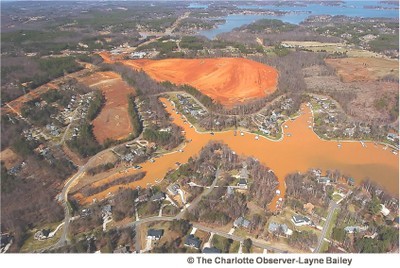 1.  Point Source Pollution
A specific location that is the clear source of a pollutant
Examples:
Hazardous material wells
Factory outputs
Leaking containers
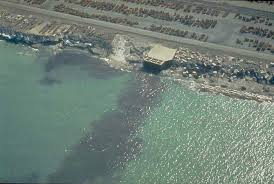 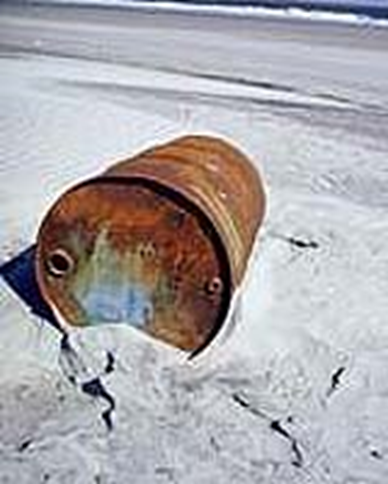 2.  Nonpoint Source Pollution
Generalized source of pollution, usually in runoff
Examples:
Main source:  Agricultural runoff (fertilizer, animal waste, sediment)
Sedimentation (from deforestation, farming, & housing developments)
Storm water runoff (roads)
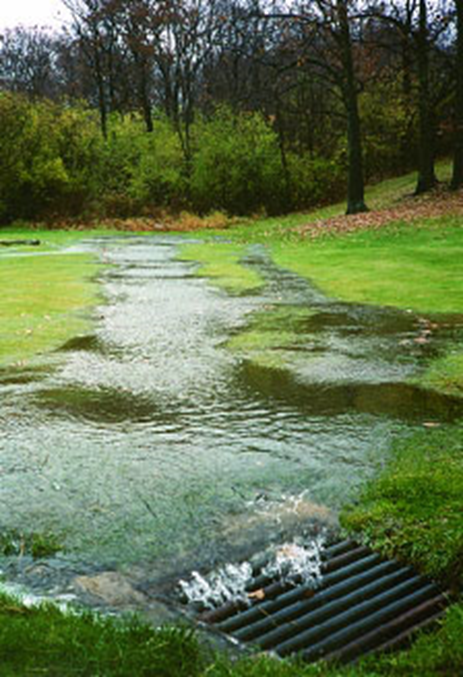 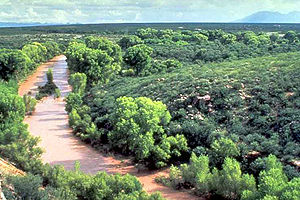 Pollution . . .
Pollution moves downstream with water
More pollution = lower water quality
Downstream = poorest water quality
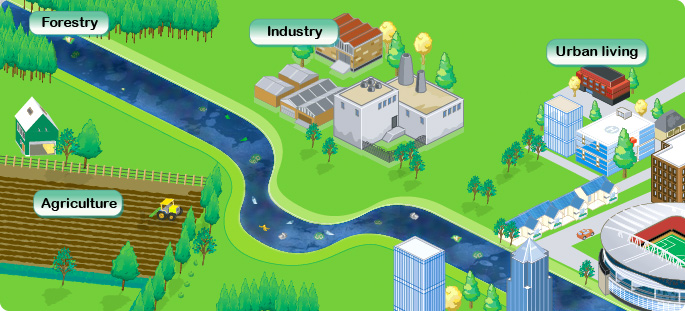 Reducing Nonpoint Pollution
Decrease runoff/erosion
Increase vegetation
Decrease slope angles
Use terracing, no-till farming, and contour farming
Capture runoff in retention ponds
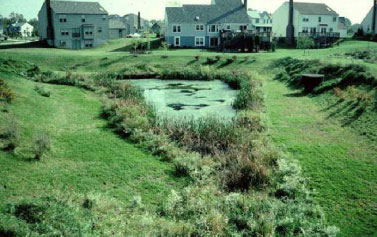 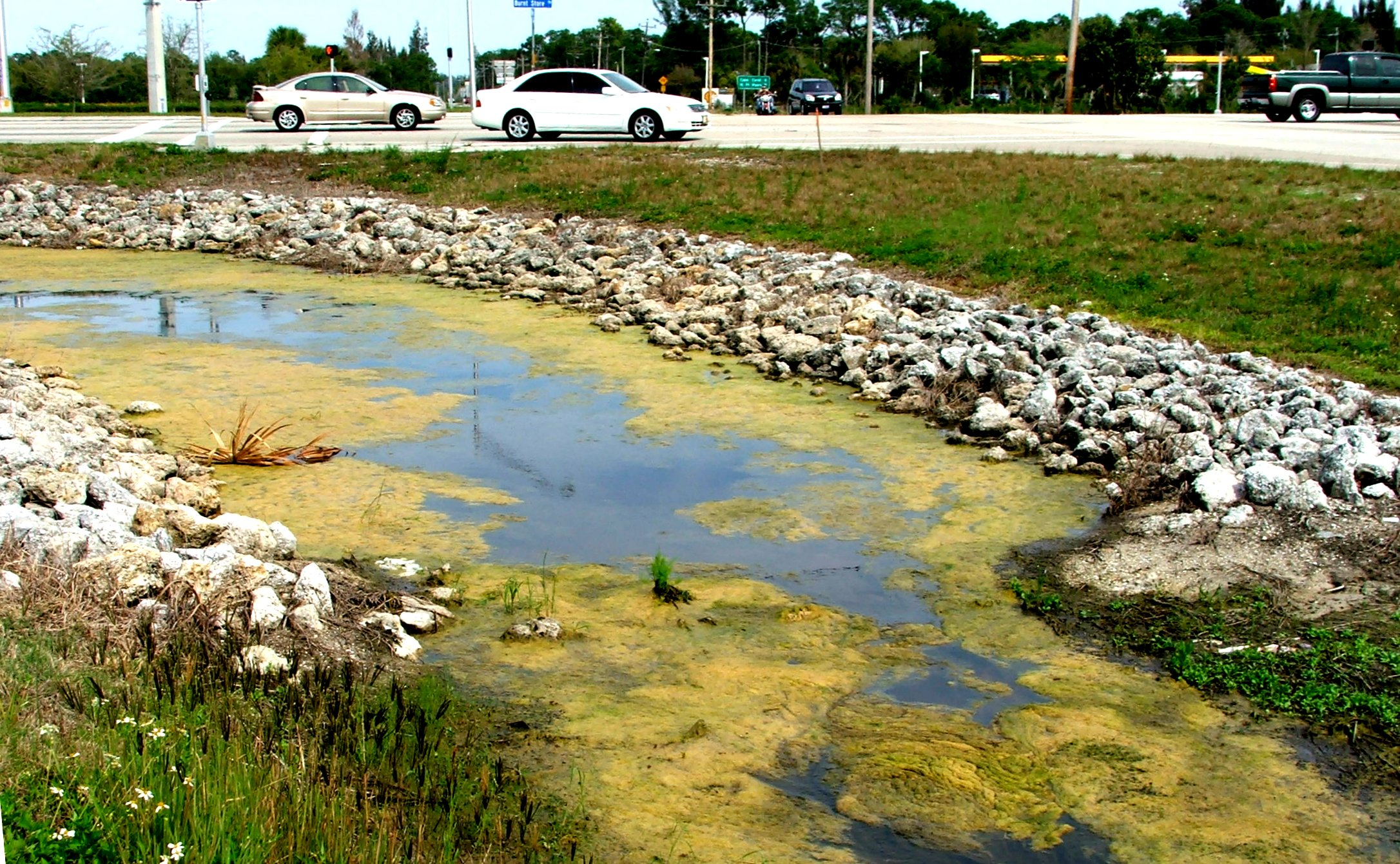 Surface Types
Type of ground covering in river systems
Major factor in how much and what type of pollution reach water bodies
Permeable surfaces
Estuaries (aka marshland)
Impermeable surfaces
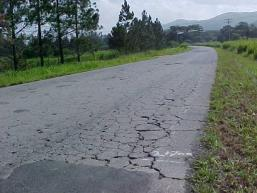 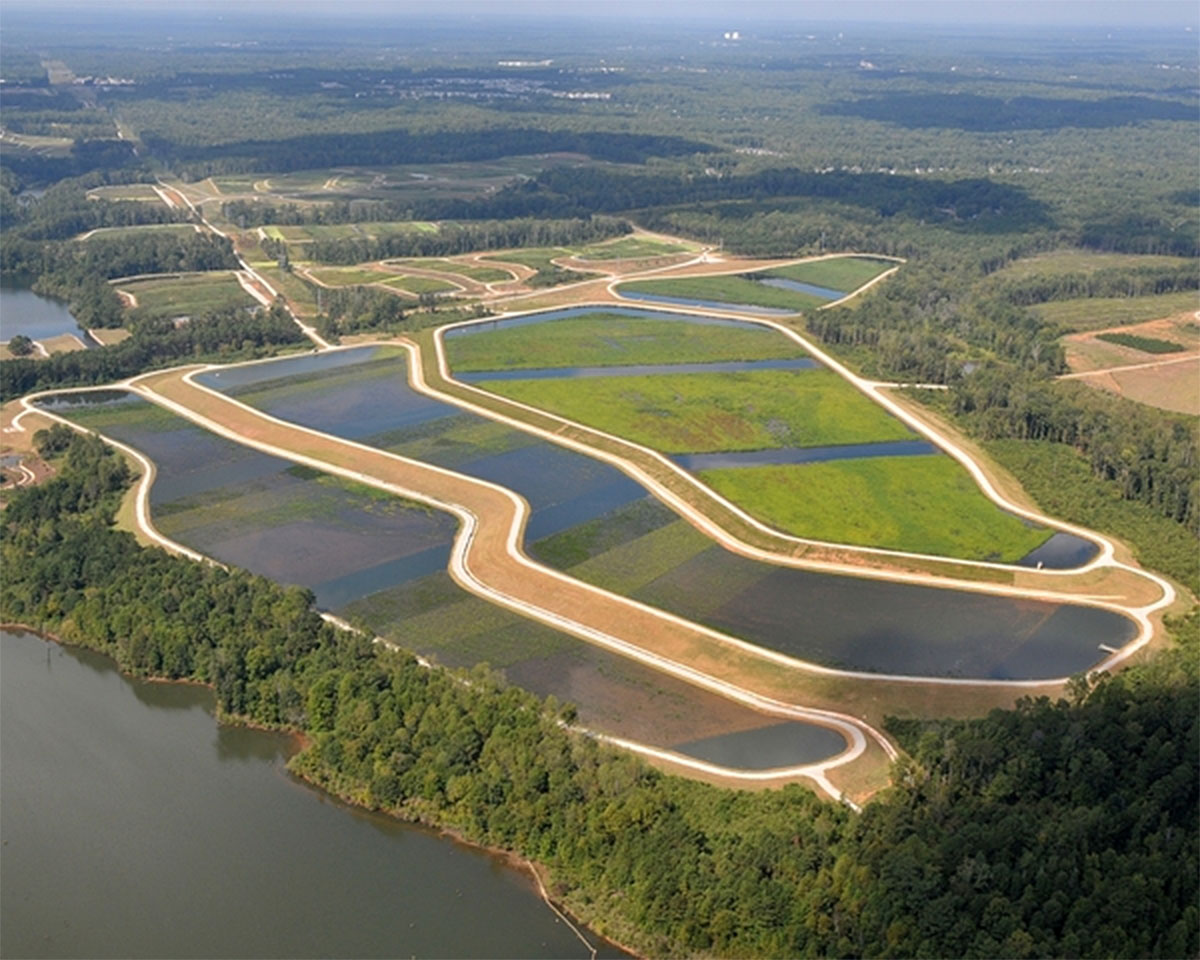 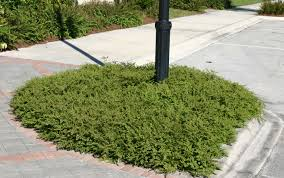 Surface Type:  1.  Permeable Surfaces
Permeable surfaces allow water to permeate (soak into) soil.
Decreases the amount of runoff
Infiltration = some pollutants are removed from the water (trapped by the soil)
Examples:  fields, forests, 		specialized pavement
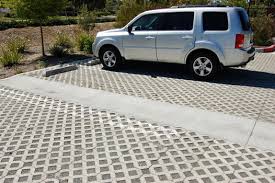 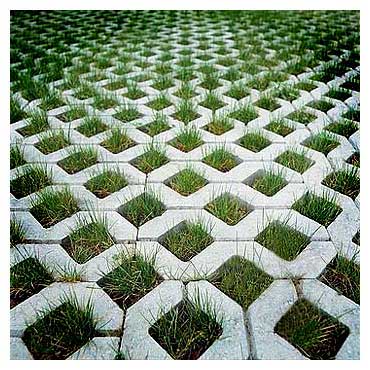 Surface Type:  2.  Estuaries
Estuaries are permeable surfaces that have very slow infiltration rates.
Greatly reduce runoff into the water
Slow infiltration = very effective removal of pollutants
Act as natural flood control area
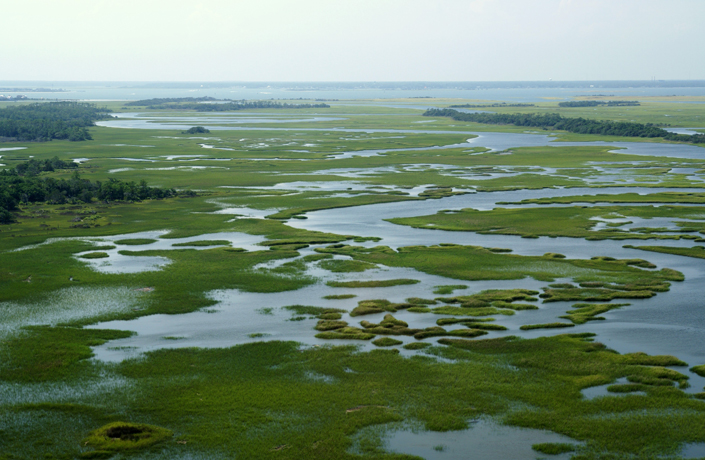 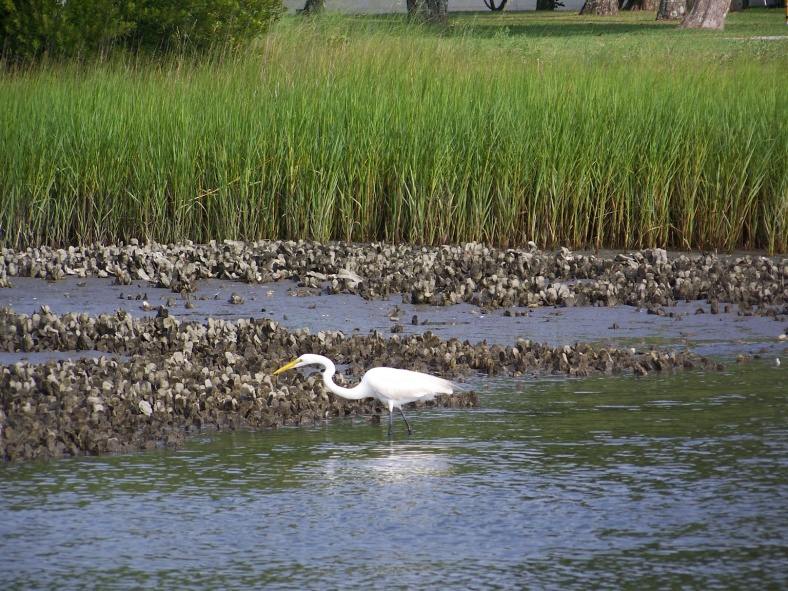 Surface Types:  3.  Impermeable Surfaces
Impermeable surfaces are completely solid and thus do NOT permit water to infiltrate the soil.
Increase the runoff
Allows NO infiltration
NO infiltration = NO removal of pollutants
Examples:  concrete, asphalt, bricks, roofs
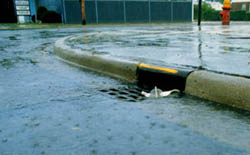 Water Conservation
Most water conservation efforts focus on conserving potable water.
Potable water = water safe for human consumption
As populations increase, there 			is a greater demand for 		potable water.
Supply drops
Cost increases
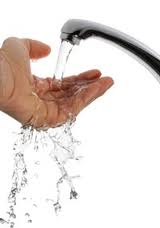 Potable Water Conservation:   Reduce
Use less water
Turn off faucets when brushing teeth or hand-washing dishes
Shorter showers/less full baths
Run only full dishwasher & washing machine loads
Increased regulations & cost of water
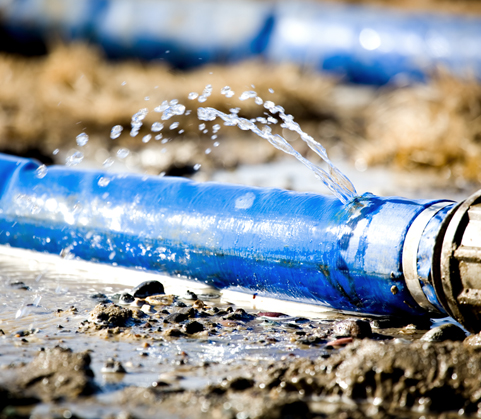 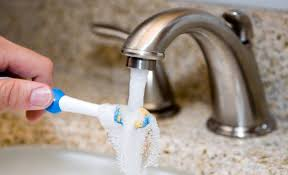 Potable Water Conservation:  Recycle/Reuse
Use the same water multiple ways
Use “undesirable” water for plants (left in water bottles/cups, from pet’s dishes, etc.)
Wash vegetables 				       in sink then use 					same water to 					soak dishes
Other ways?
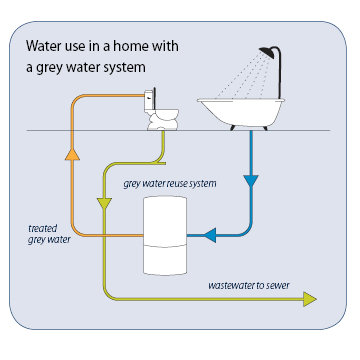